Русский язык во 2 классе
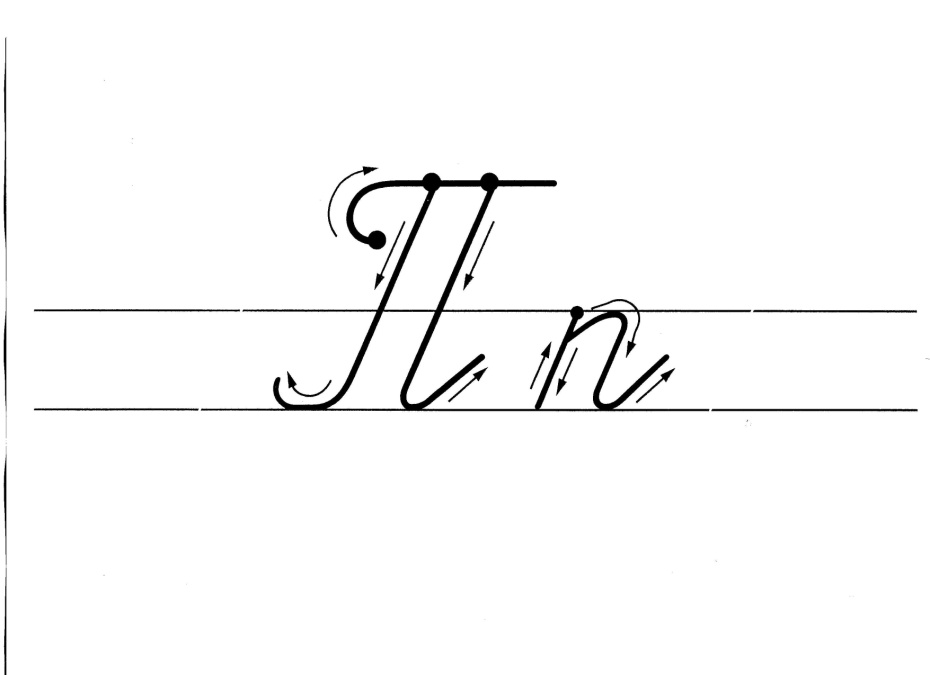 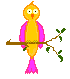 Марабаева Л.А.
[Speaker Notes: Каждый шаг алгоритма написания буквы  запускается кликом мыши.
Автор работы: Марабаева Л.А., учитель начальных классов ГОУ СОШ №1207 г. Москва]
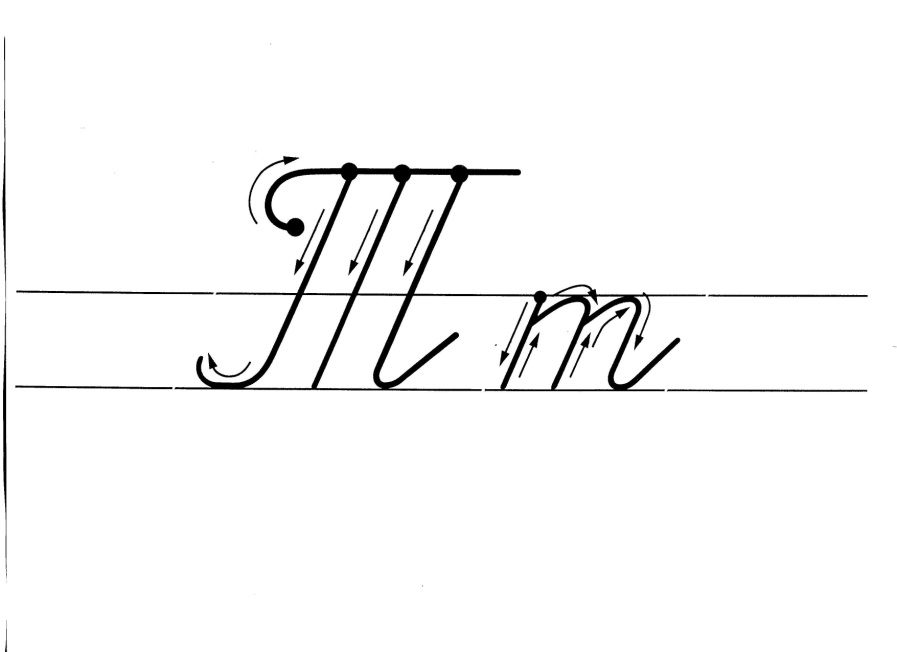 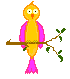 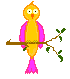 Марабаева Л.А.
[Speaker Notes: Каждый шаг алгоритма написания буквы  запускается кликом мыши.
Автор работы: Марабаева Л.А., учитель начальных классов ГОУ СОШ №1207 г. Москва]
Театр, ежиха, класс, след, тогда.
Текст состоит из предложений.
узнаю
     я        запомню
                смогу
Грибники.
Ребята пошли в лес за грибами.
Дима нашёл  красивый подберёзовик.
Валя увидела маленький маслёнок.
Серёжа разглядел в траве  боровик.
В роще они набрали много грибов. Дети весёлые вернулись домой.
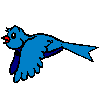 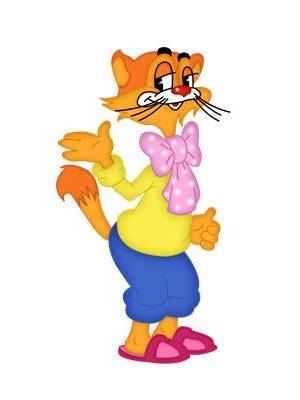 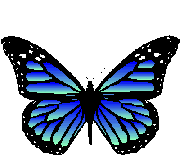 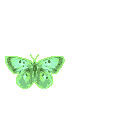 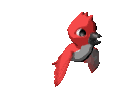 Ребята, берегите зрение!
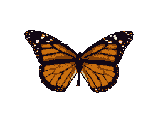 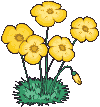 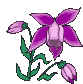 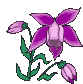 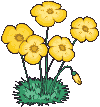 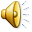 узнал
     я        запомнил
                смог
Спасибо за работу!!!
Напишите 1 слово.
После урока я чувствую себя
_____________________________